আজকের ক্লাশে
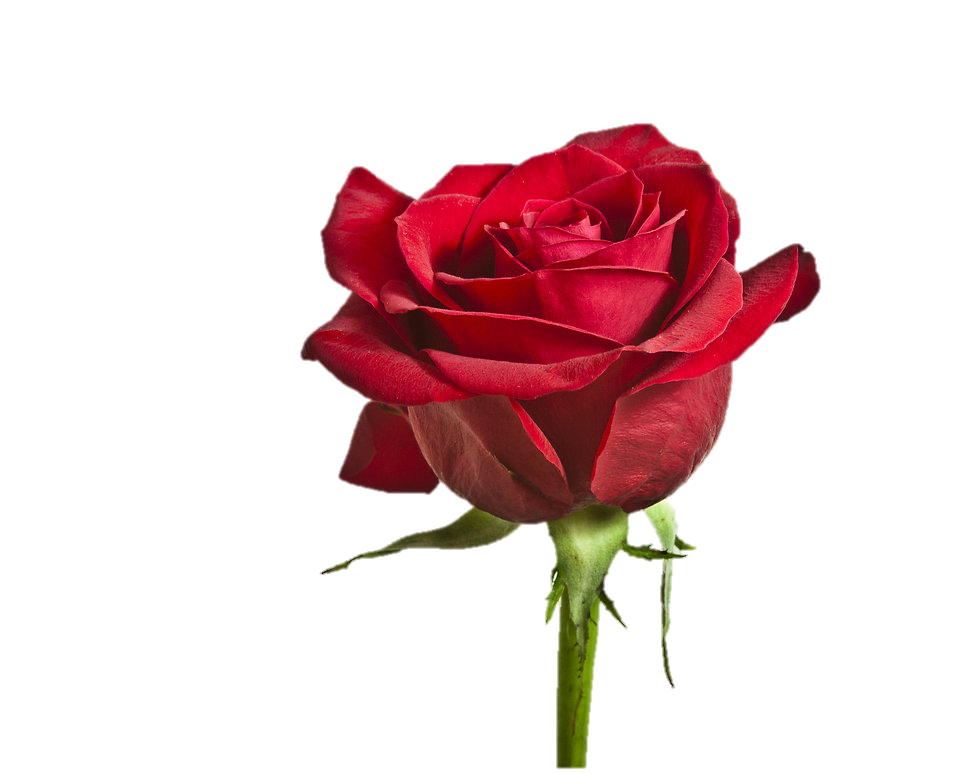 সবাইকে
অভিনন্দন
শিক্ষক পরিচিতি
গাজী শাহ্ আল-হেলালী
সহকারী অধ্যাপক, ব্যবস্থাপনা
শেরপুর সরকারি কলেজ, শেরপুর
gazinayeem@yahoo.com
বিষয়ঃ ব্যবসায় সংগঠন ও ব্যবস্থাপনা (1মপত্র)
অধ্যায়ঃ প্রথম
অধ্যায় শিরোনামঃ ব্যবসায়ের মৌলিক ধারণা
বিষয় কোডঃ 277
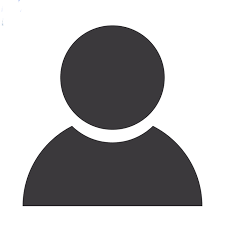 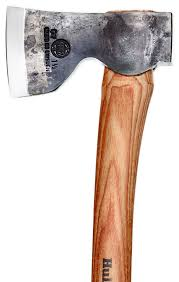 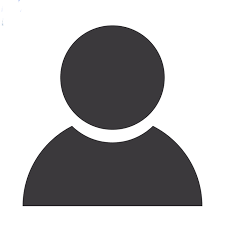 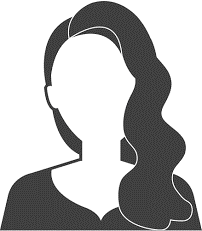 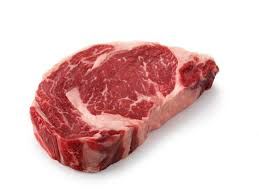 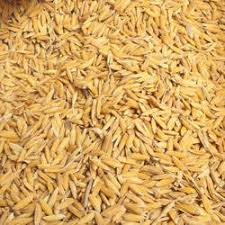 দ্রব্য বিনিময় প্রথা
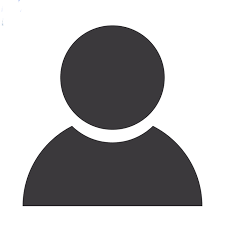 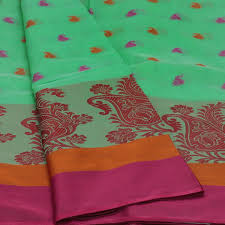 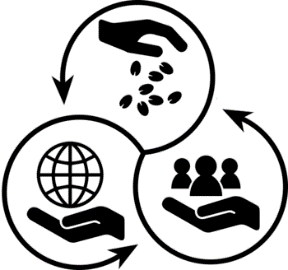 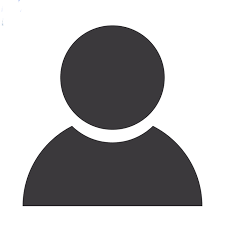 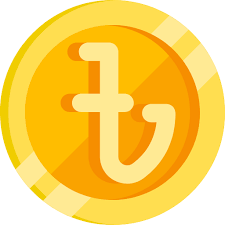 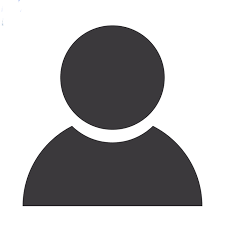 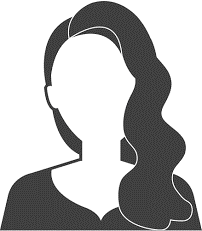 ব্যবসায়
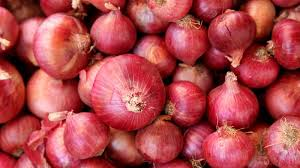 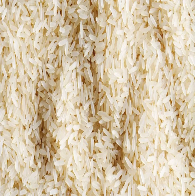 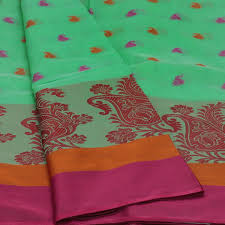 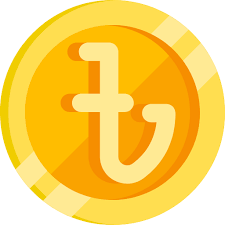 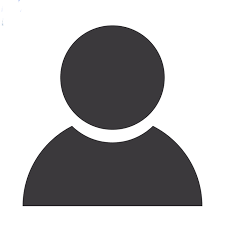 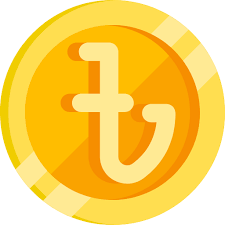 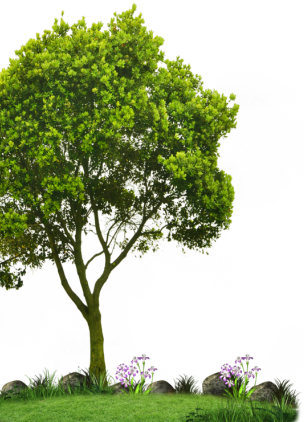 এই পাঠ শেষে শিক্ষার্থীরা………
1। ব্যবসায়ের কার্যাবলি ব্যাখ্যা করতে পারবে;
2। ব্যবসায়ের গুরুত্ব বর্ণনা করতে পারবে।
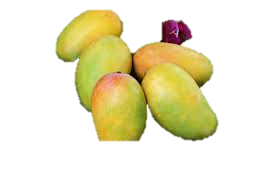 বিমা ব্যবসায়
কৃষি পণ্য
মুনাফা অর্জনের উদ্দেশ্যে মানুষের বৈধ অর্থনৈতিক কার্যাবলিকে ব্যবসায় বলে।
খাদ্যদ্রব্য ব্যবসায়
ঔষধ শিল্পের ব্যবসায়
ব্যাংক ব্যবসায়
পরিবহন ব্যবসায়
ব্যবসায়ের কার্যাবলি
উৎপাদন
প্রচার
অফিস
ক্রয়
বাজার গবেষণা
বিক্রয়
সম্পর্ক সৃষ্টি
পরিকল্পনা
ঝুঁকি গ্রহণ
অর্থসংস্থান
ব্যবস্থাপনা
মজুদকরণ
হিসাবরক্ষণ
পরিবহন
বিমা
পূর্বানুমান
একক কাজ
ব্যবসায়ের প্রাথমিক কাজ কী?
ক) অভাববোধ 	খ) বন্টন 
গ) উৎপাদন 		ঘ) চাহিদা সৃষ্টি
ব্যবসায় হলো —i. শিল্পের কার্যকলাপের সমষ্টিii. বন্টনসংক্রান্ত কার্যকলাপের সমষ্টিiii. ক্রয়-বিক্রয় সংক্রান্ত কার্যকলাপের সমষ্টিনিচের কোনটি সঠিক?
ক) i ও ii 	খ) i ও iii 
গ) ii ও iii	ঘ) i, ii ও iii
দলীয় কাজ
অর্থনৈতিক উন্নয়নে ব্যবসায়ের অবদান ব্যাখ্যা কর।
মূল্যায়ণ
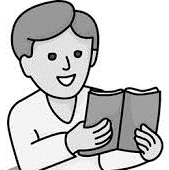 গুদামজাতকরণ কোন ধরনের বাধা দূর করে। ব্যাখ্যা কর।
বাড়ির কাজ
ব্যক্তিগত, সামাজিক ও জাতীয় কল্যাণই ব্যবসায়ের অন্যতম উদ্দেশ্য – ব্যাখ্যা কর।
Thank You